Results of First Test Beam of SiPM-on-Tile Calorimeter Insert
Peter Carney
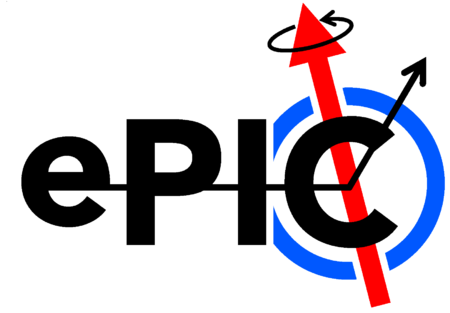 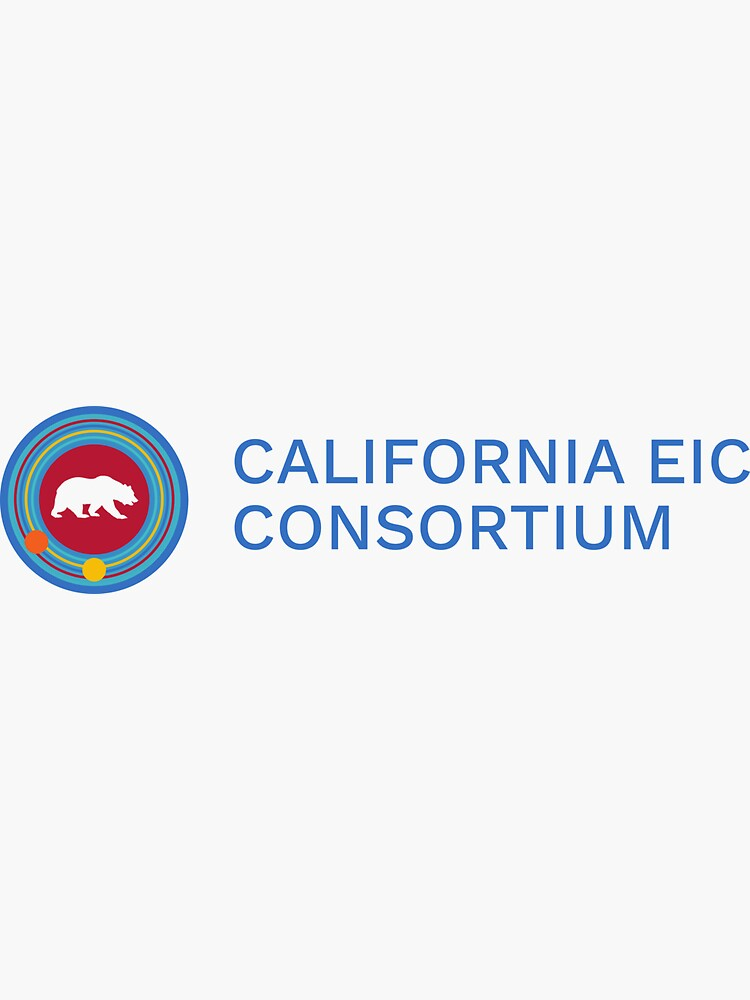 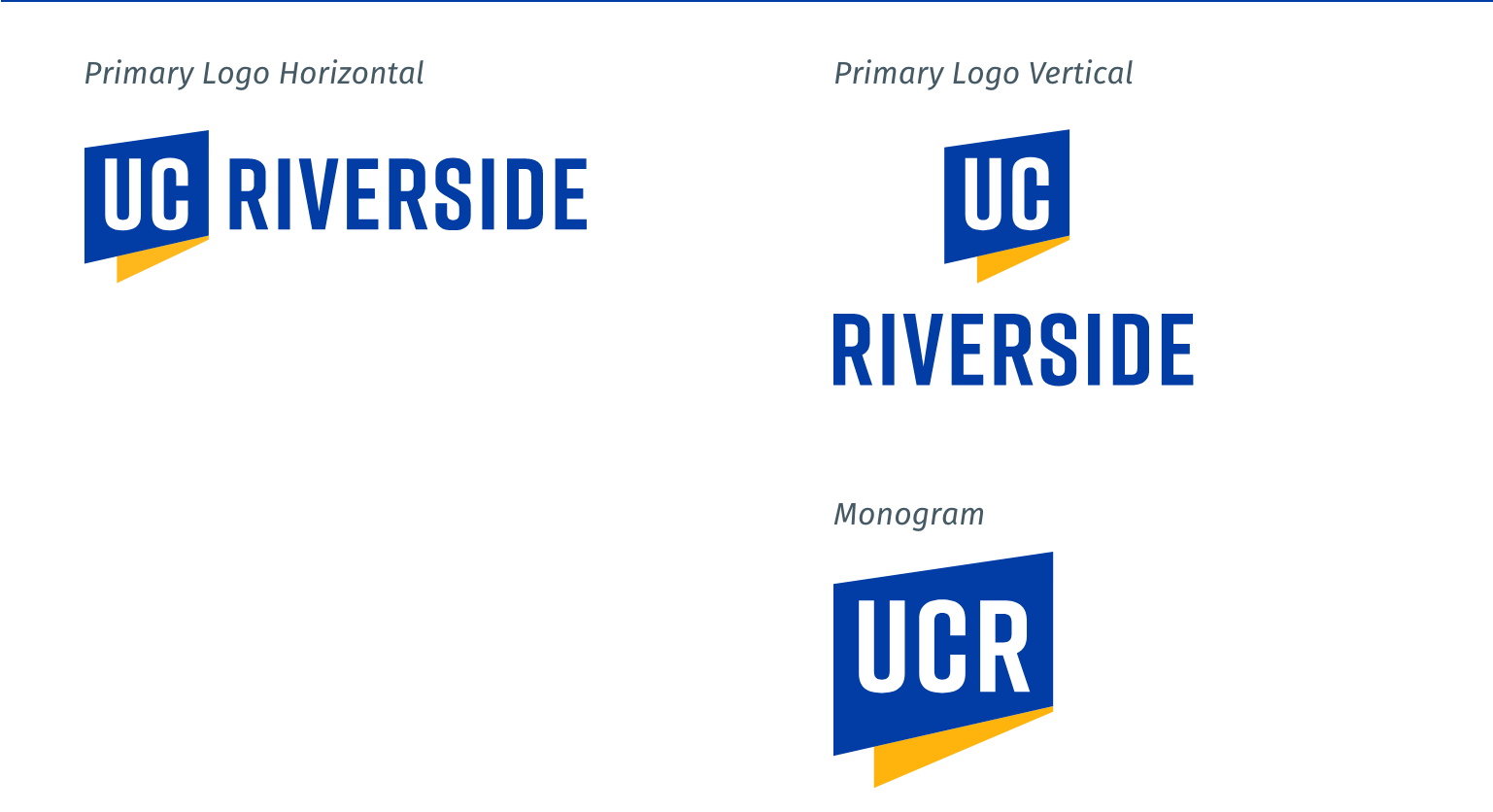 Forward Calorimeter Prototype Design
Forward HCal Insert Concept
Calorimeter insert will be placed near the beampipe: 3.2 < 𝜂 < 4

Prototype constructed to resemble a small section of insert.
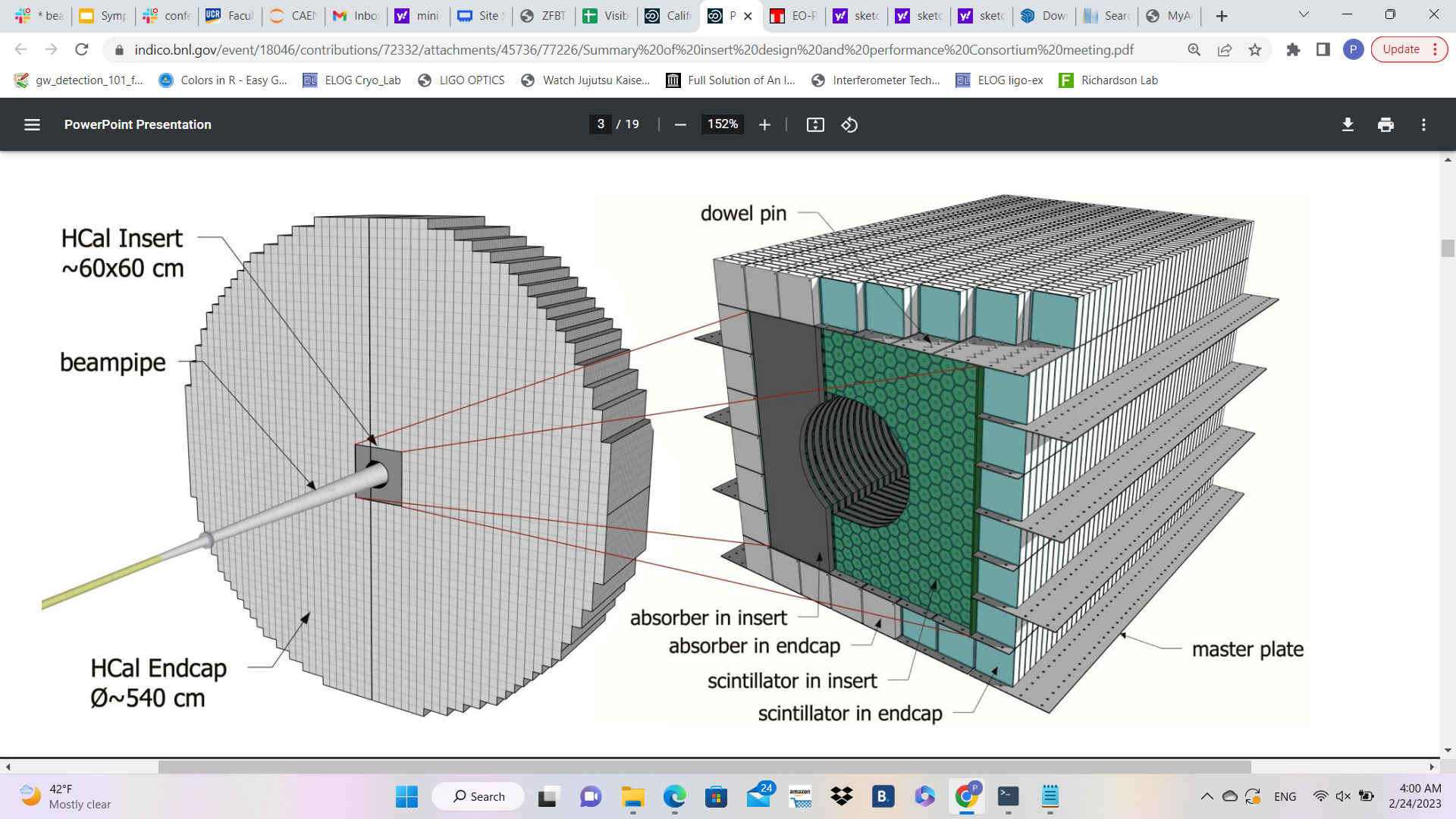 Prototype Concept
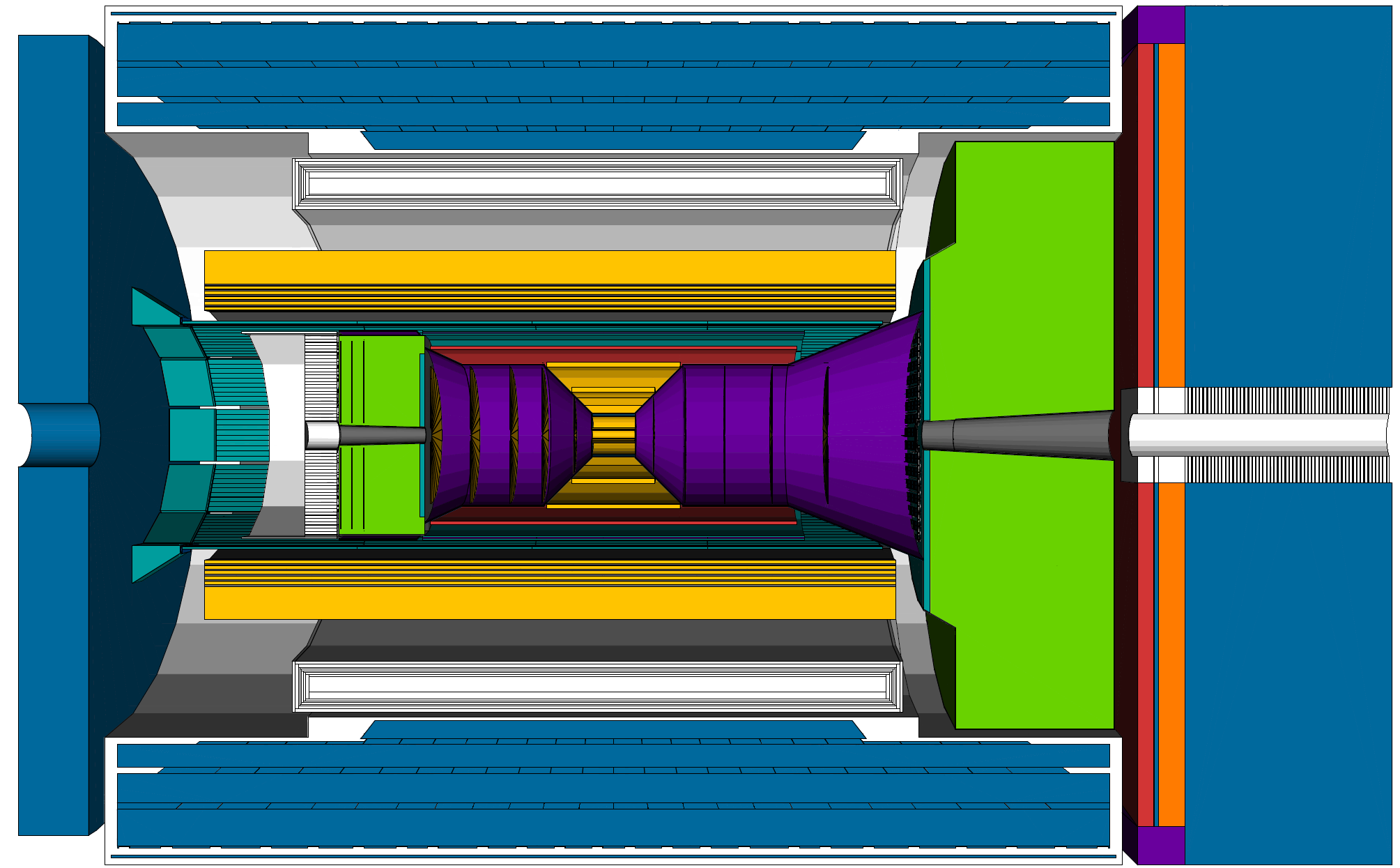 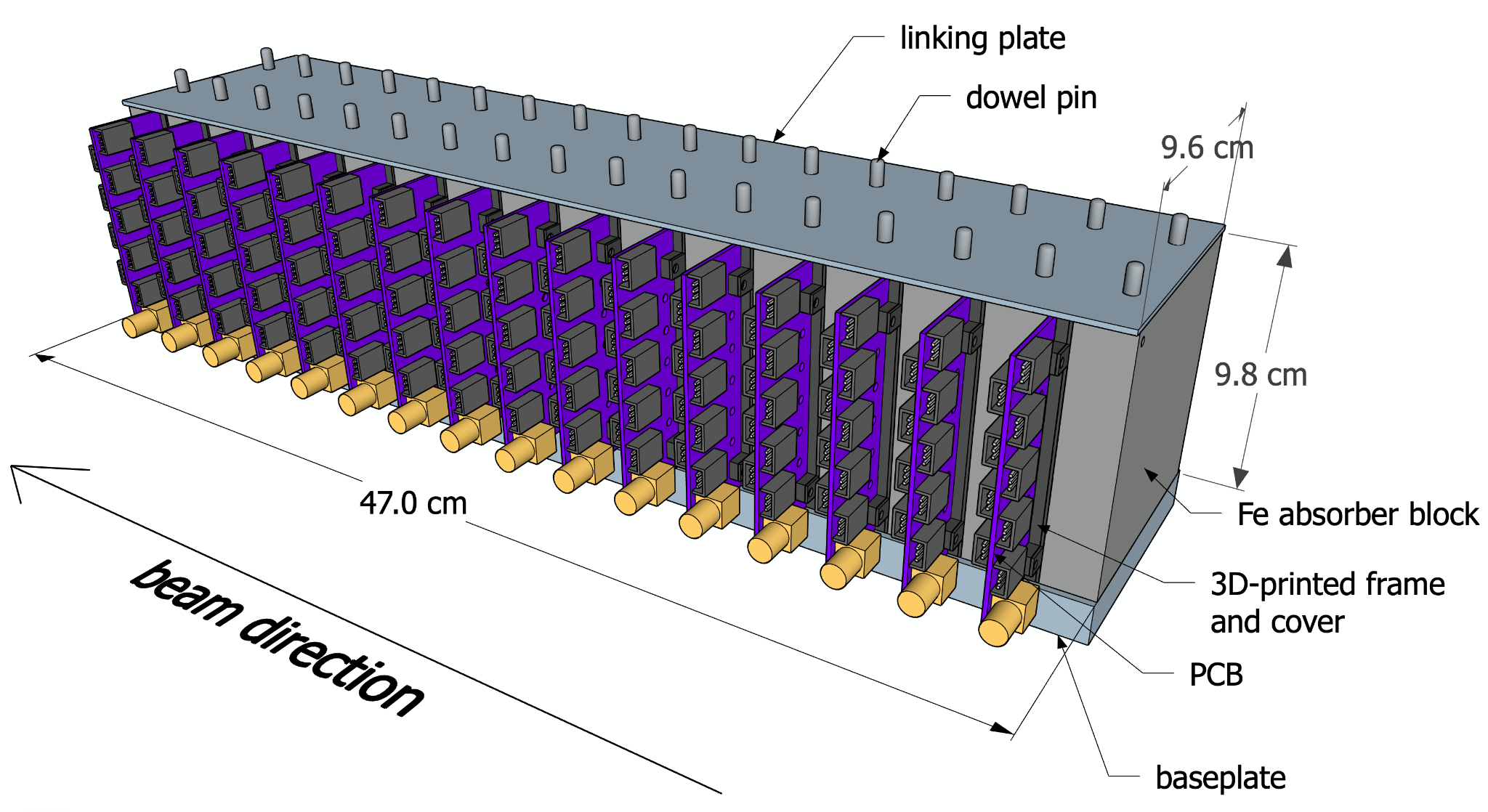 1
Prototype Layer Design: SiPM-on-Tile
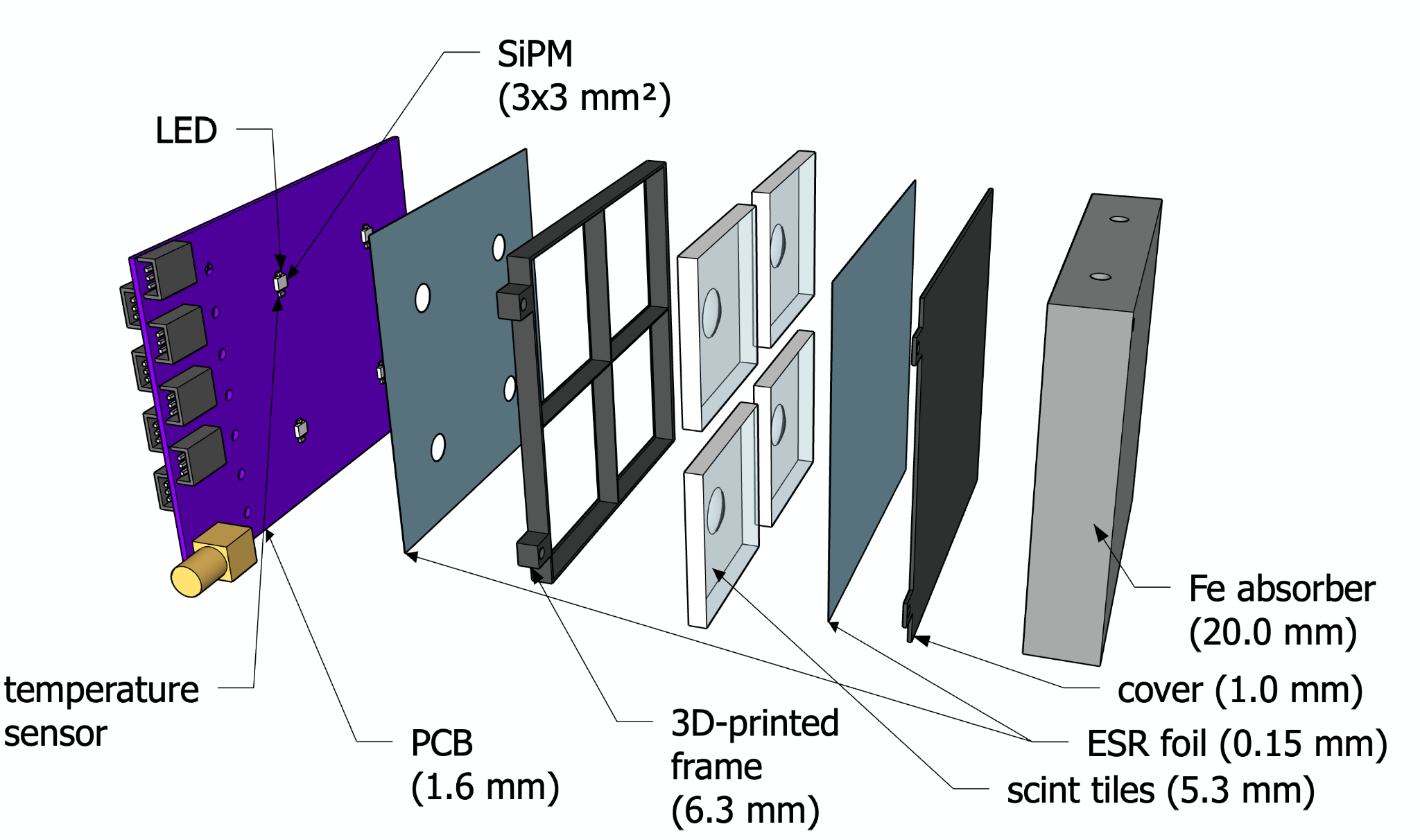 2
Prototype Layer Design
Printed Circuit Board Base
Light Yield Process
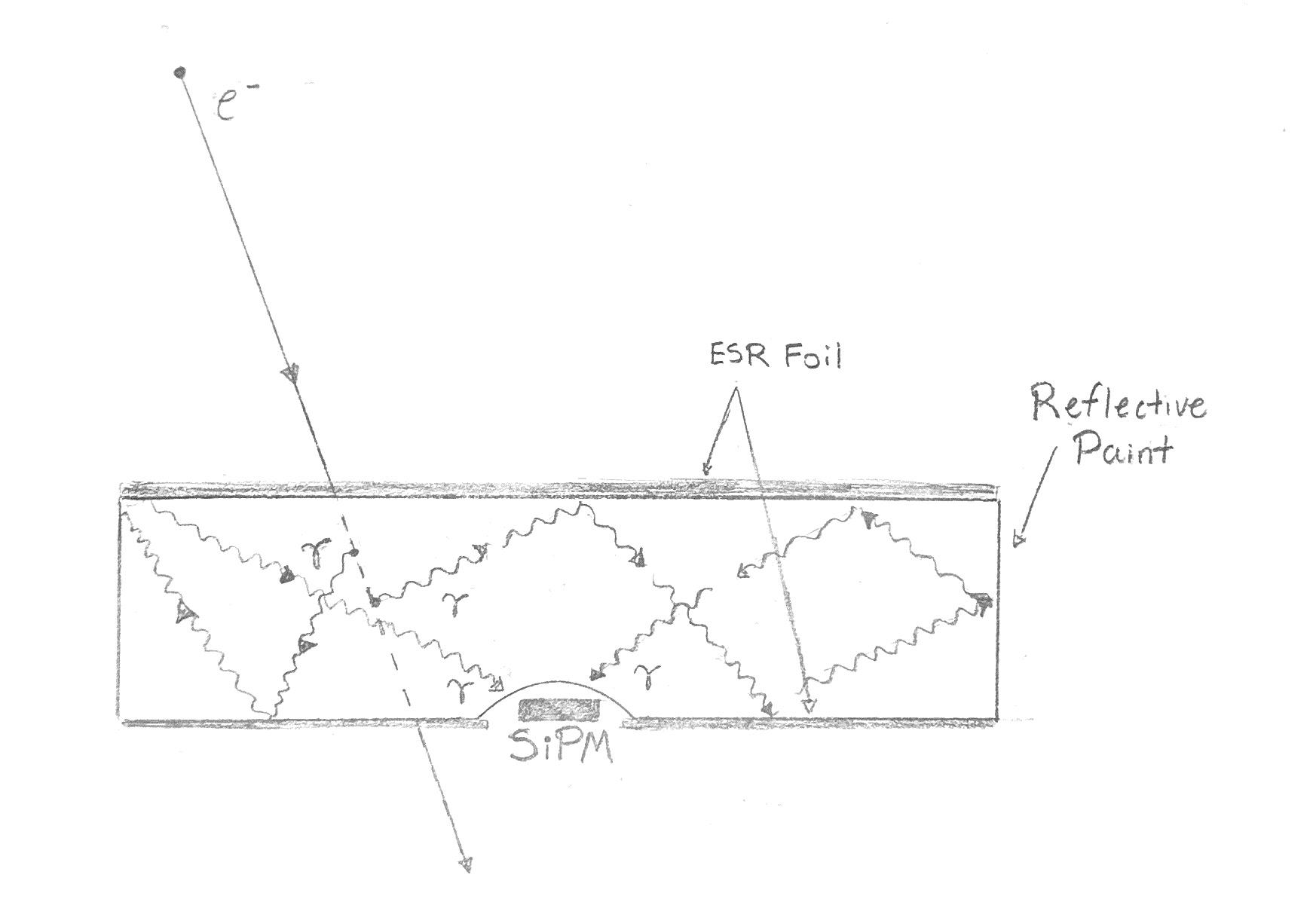 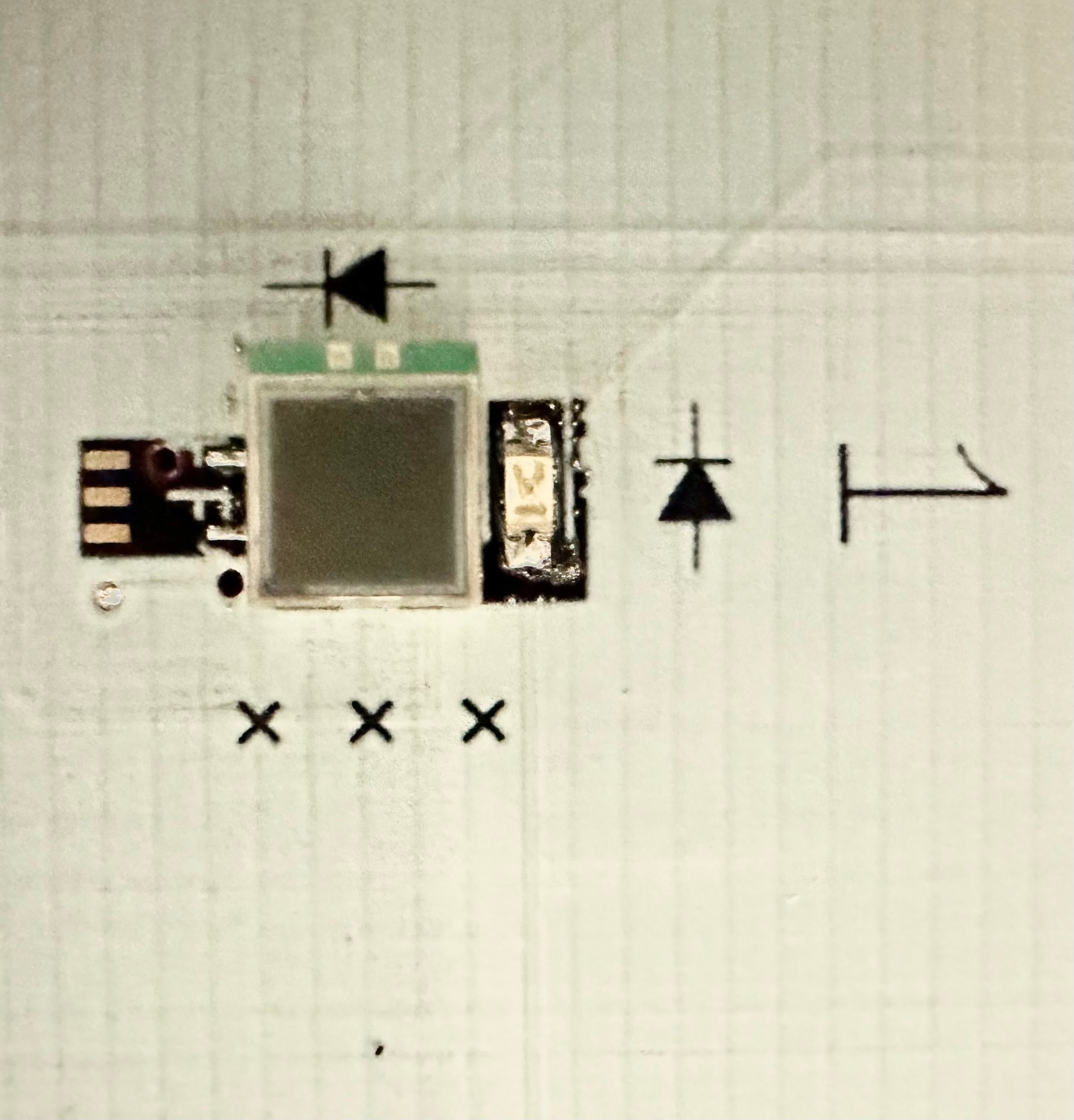 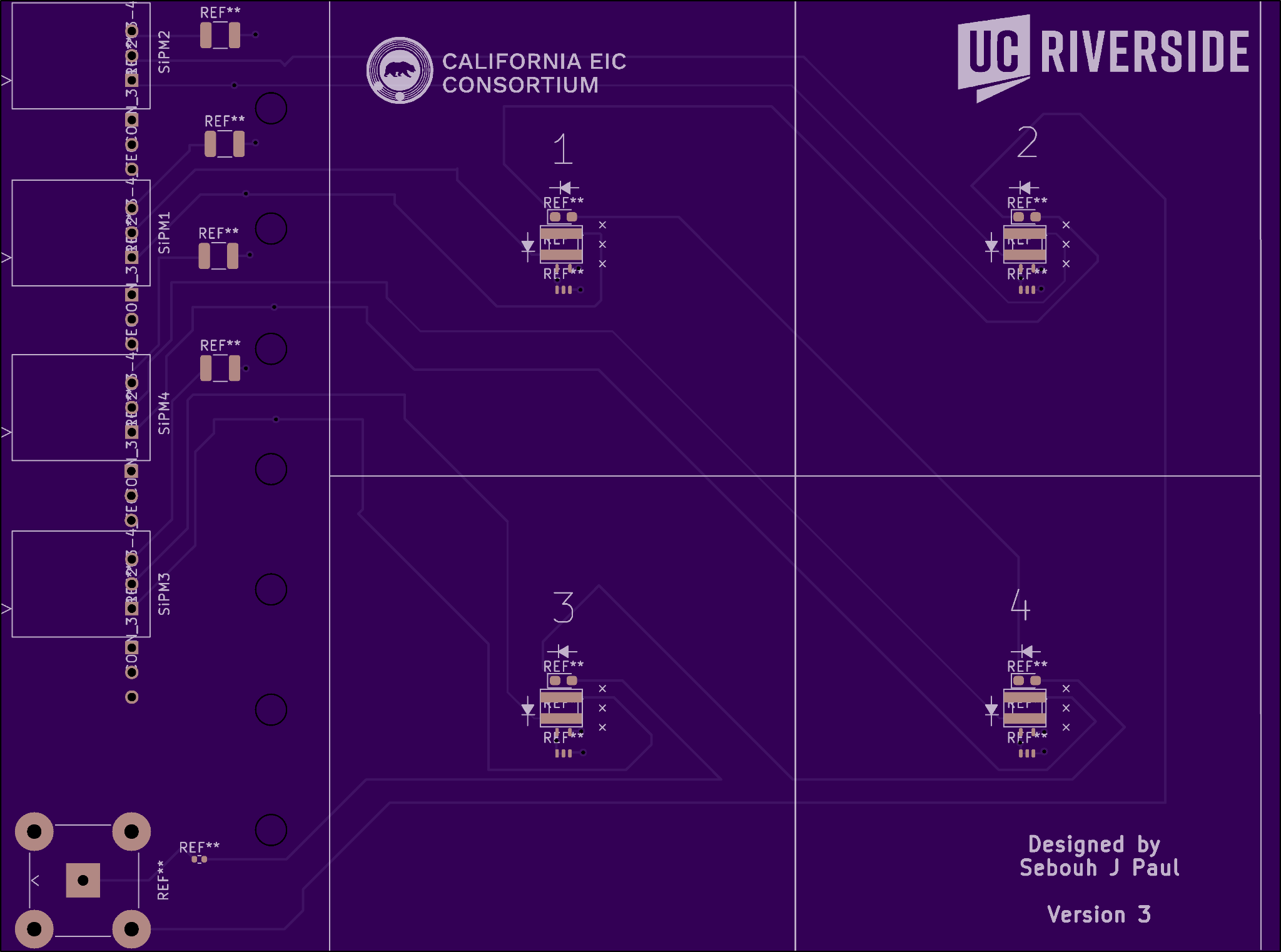 Foils + Frames + Scintillating Tiles
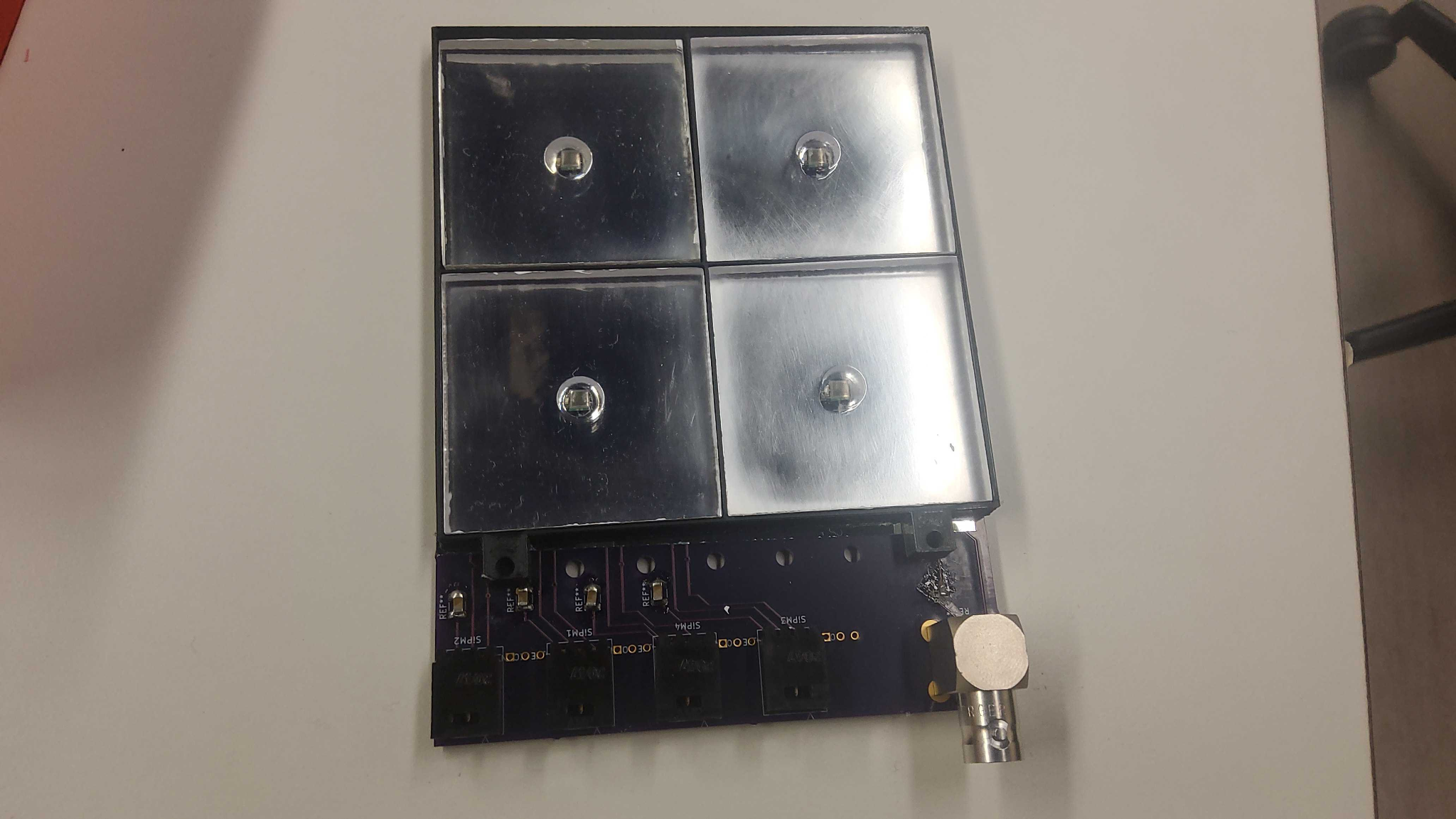 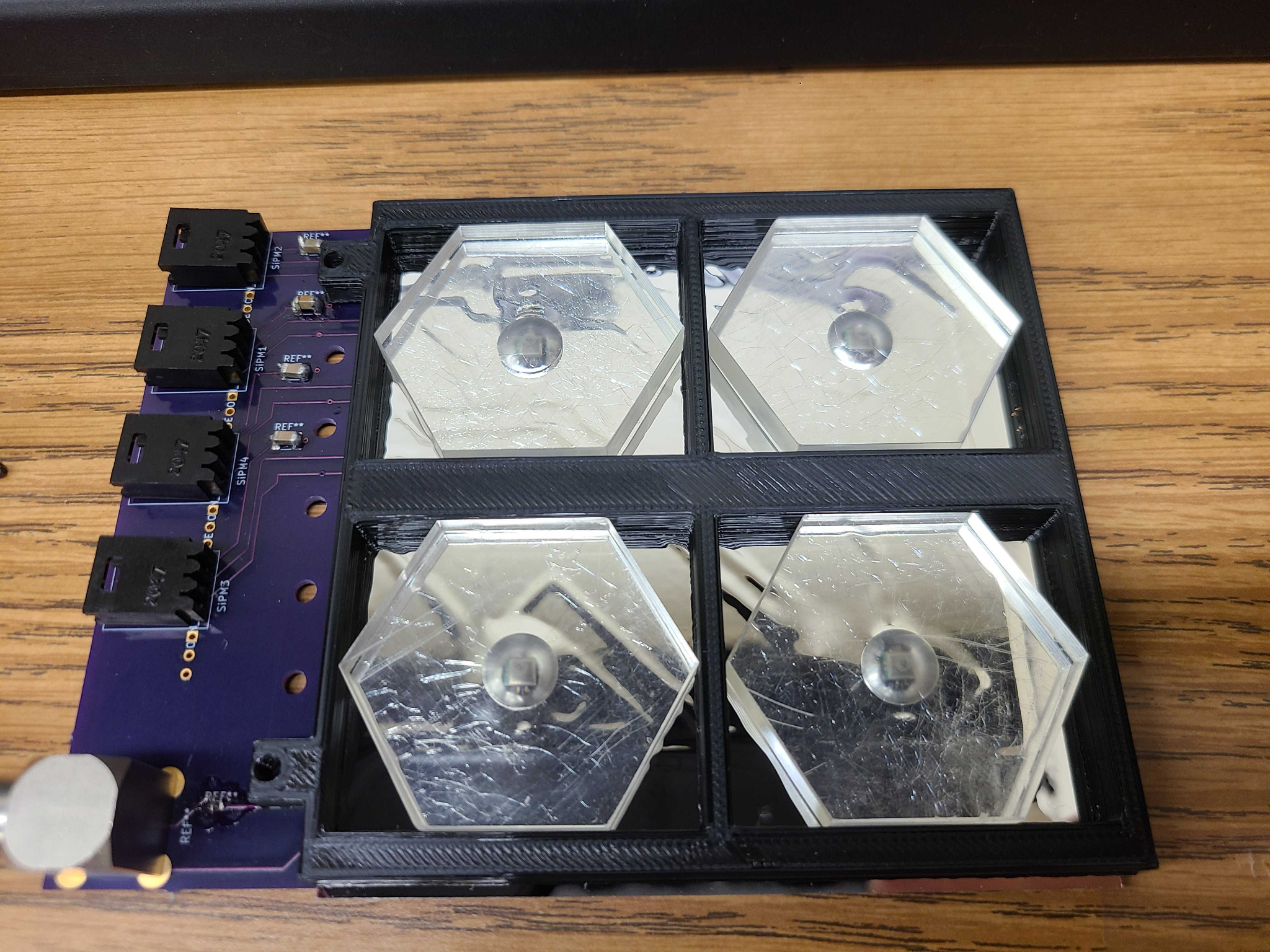 Last 6 layers
First 4 layers
3
Prototype Jefferson Lab Test
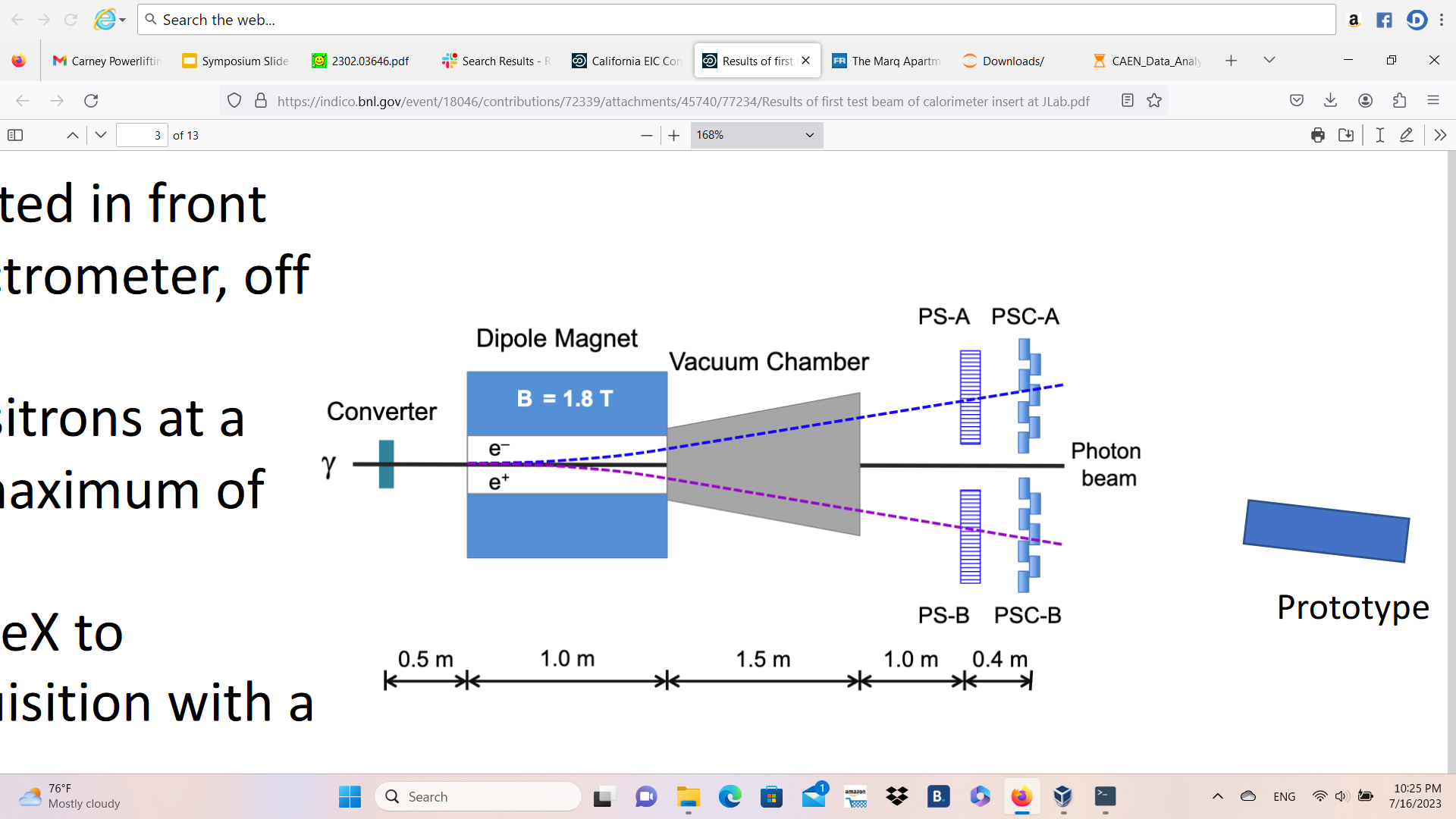 Prototype consists of 10 layers:  30cm in beam direction.

11.7 Effective Radiation Lengths

Test conducted in Hall D of JLab. January 2023

Exposed to:
~ 4 GeV positrons
~ 3 kHz bunch rate
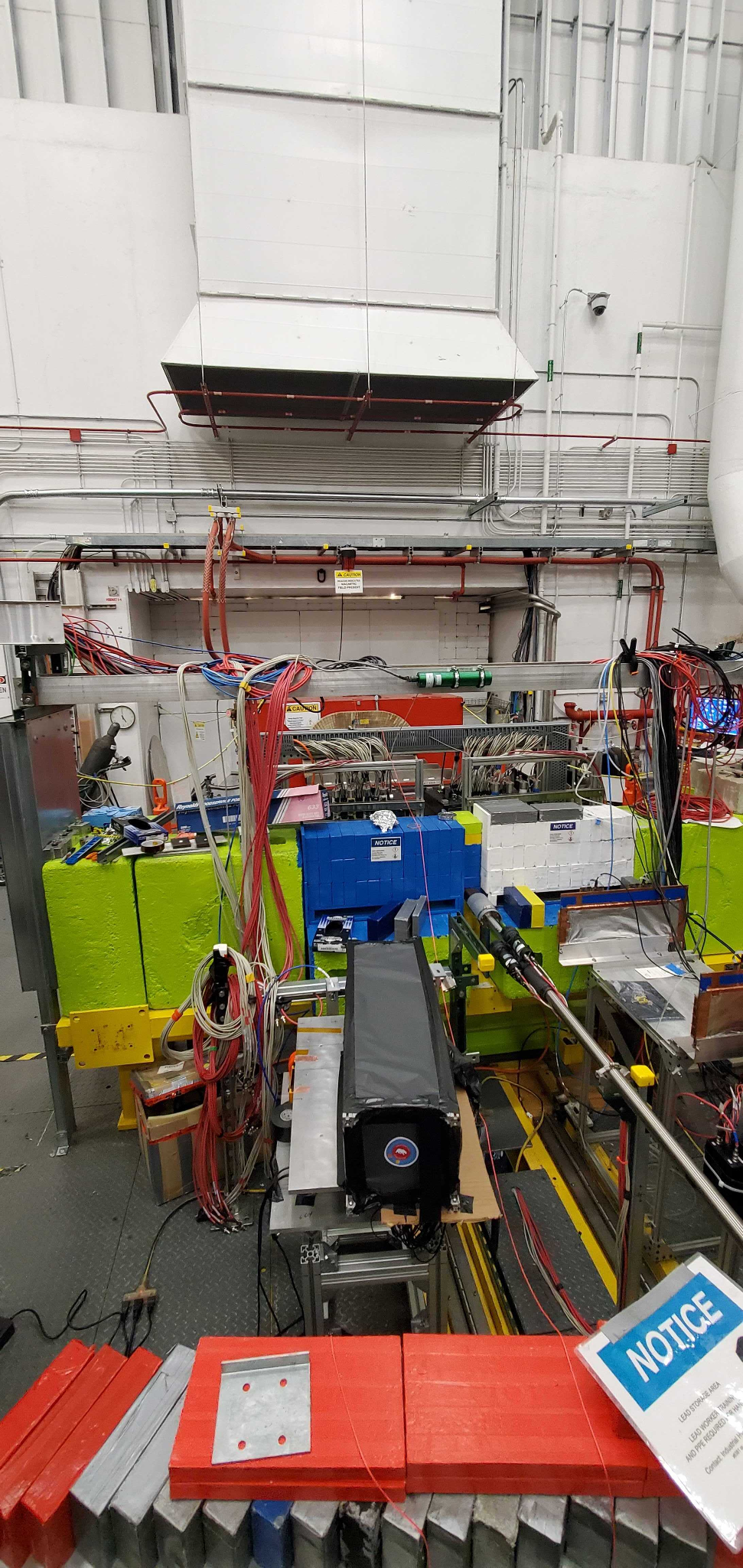 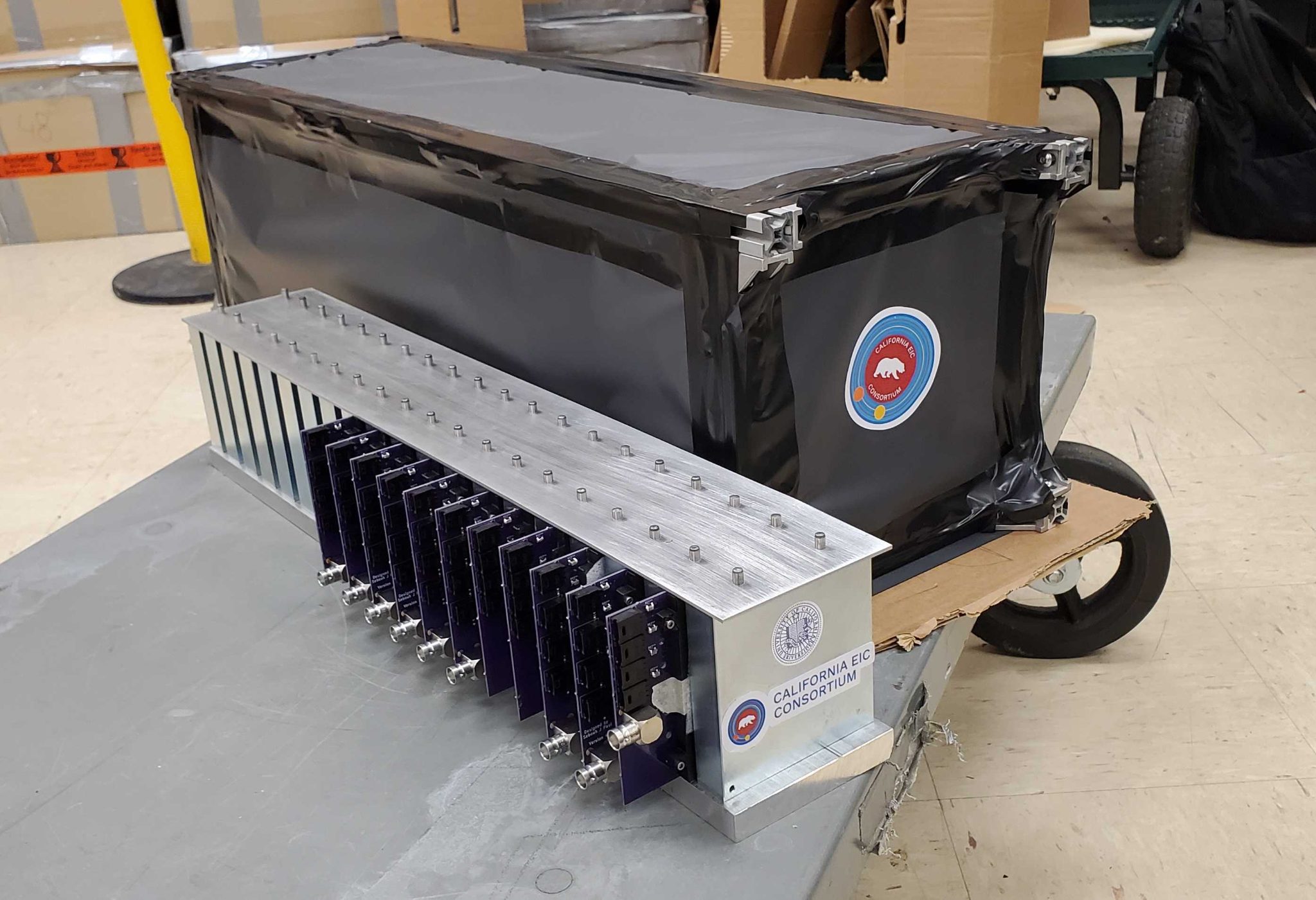 4
Data Analysis Procedure
Take random trigger data to determine noise level → Pedestal
Take cosmic ray data to determine how many ADC units corresponds to a MIP
Collect JLab Beam Data in the form of events
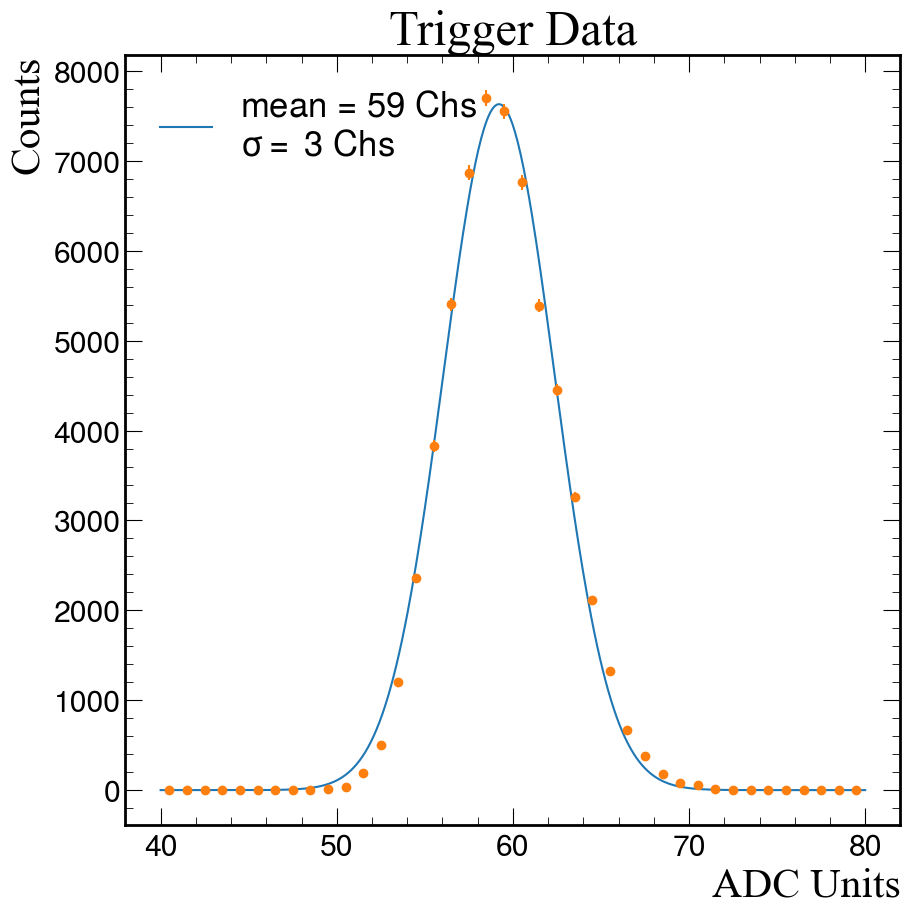 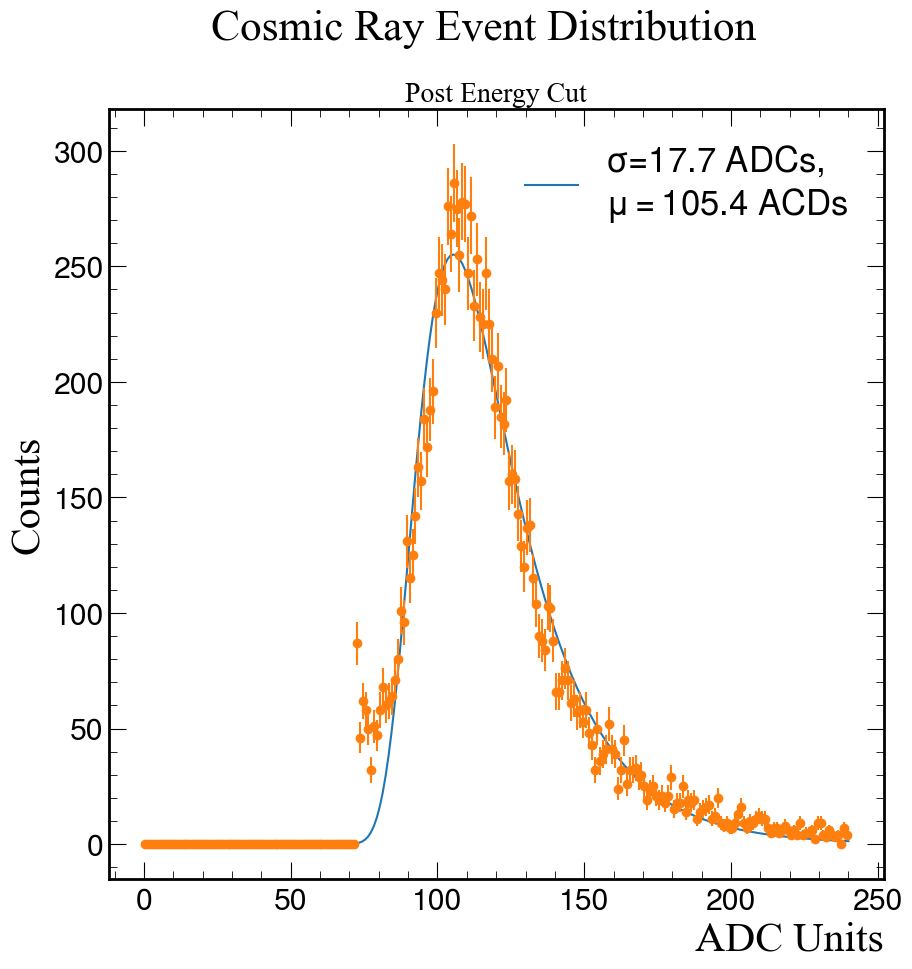 Add up all of the energy deposits for each layer
Apply a Pedestal cut for all data going forward
Add up all energy deposits to find total energy
Convert data from ADC Units → MIPs
5
Energy Distribution for a Single Channel
MIP Distribution. Channel 4
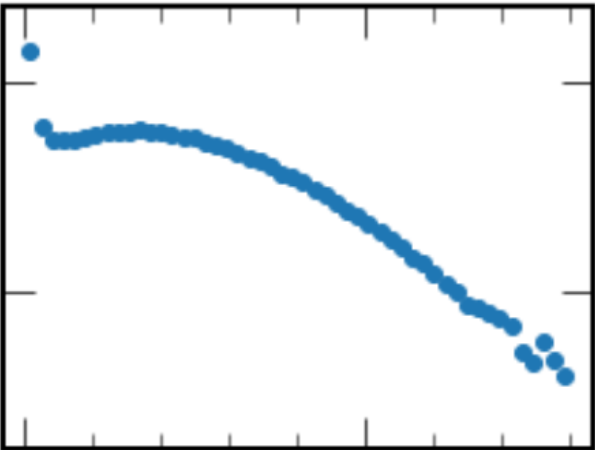 10⁵





10²
Counts
20                          40                                 
                                                                          MIPS
6
Energy Distribution for all Channels
Layer 1      Layer 2      Layer 3      Layer 4      Layer 5      Layer 6      Layer 7      Layer 8      Layer 9     Layer 10
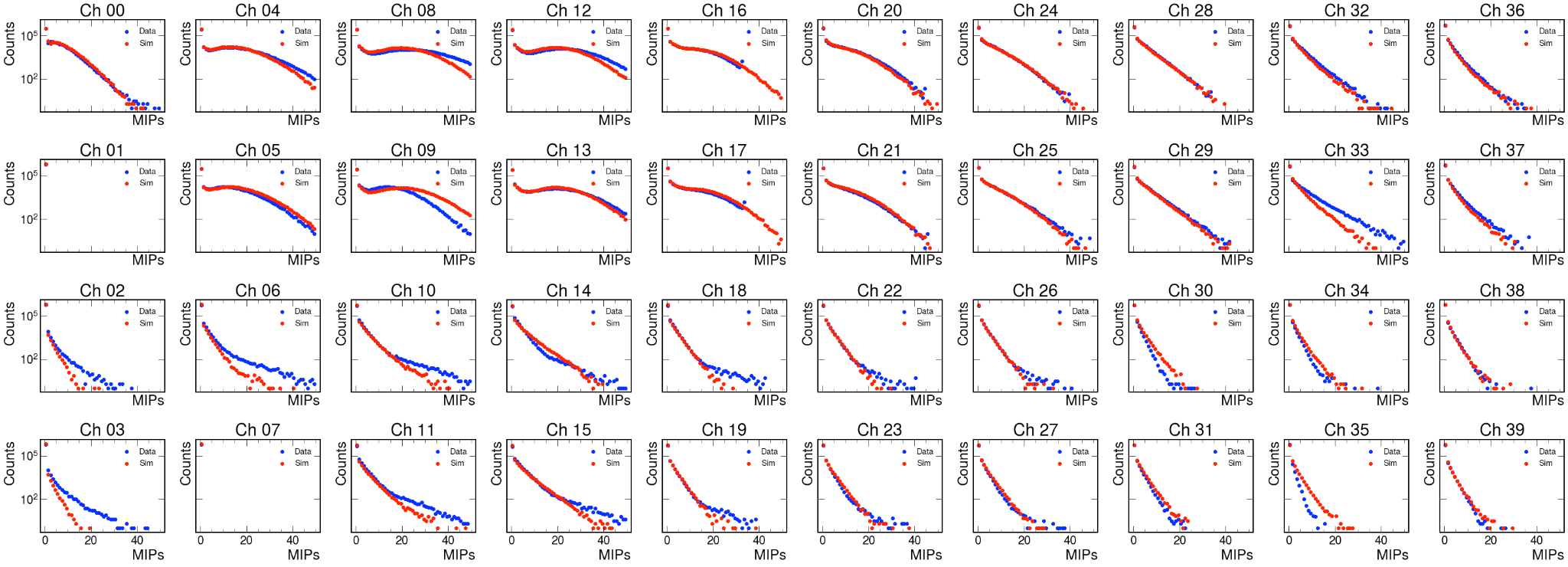 — Simulation
— Data
Beam Direction
7
Energy Distribution for Each Layer
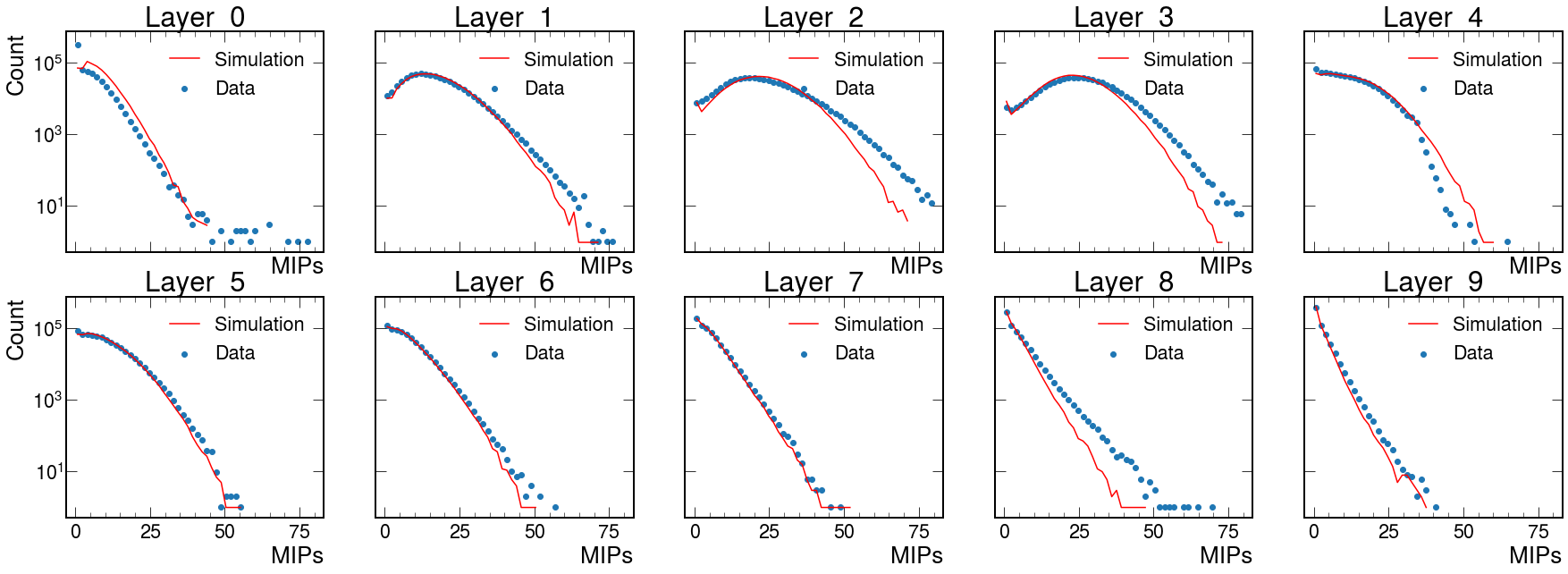 8
Average Energy Deposited in Each Layer
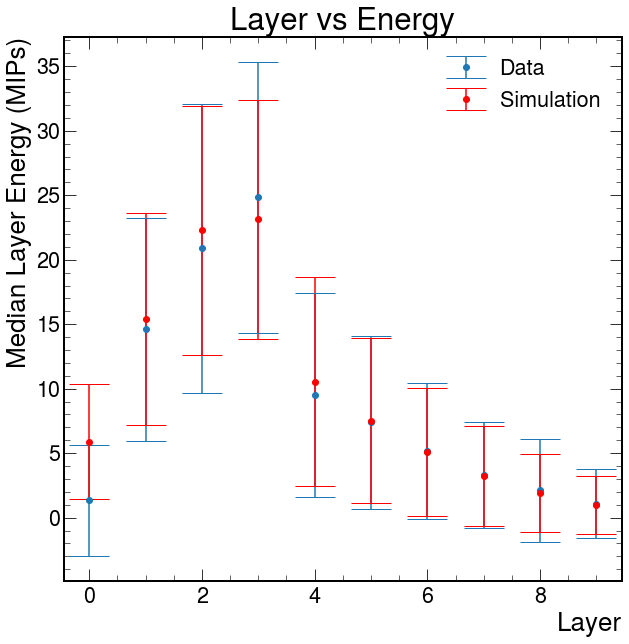 Last 6 Layers used Hexagonal Scintillating Tiles
First 4 Layers used Square Scintillating Tiles
9
The Total Energy
Total Summed Energy
Reasons for uncertainty:

Large dead space in hexagonal cells

MIP values may have needed more calibration

Scintillating Tiles are recycled → optical loss

Prototype aligned slightly below positron beam → some events don’t traverse full prototype
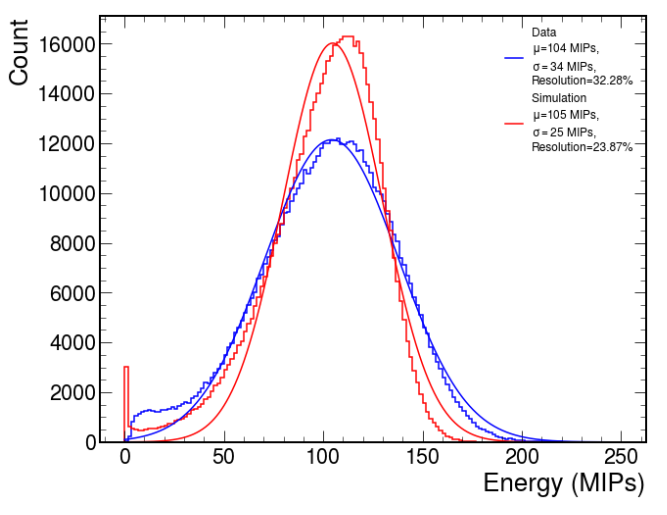 10
Energy Distribution for Each Layer
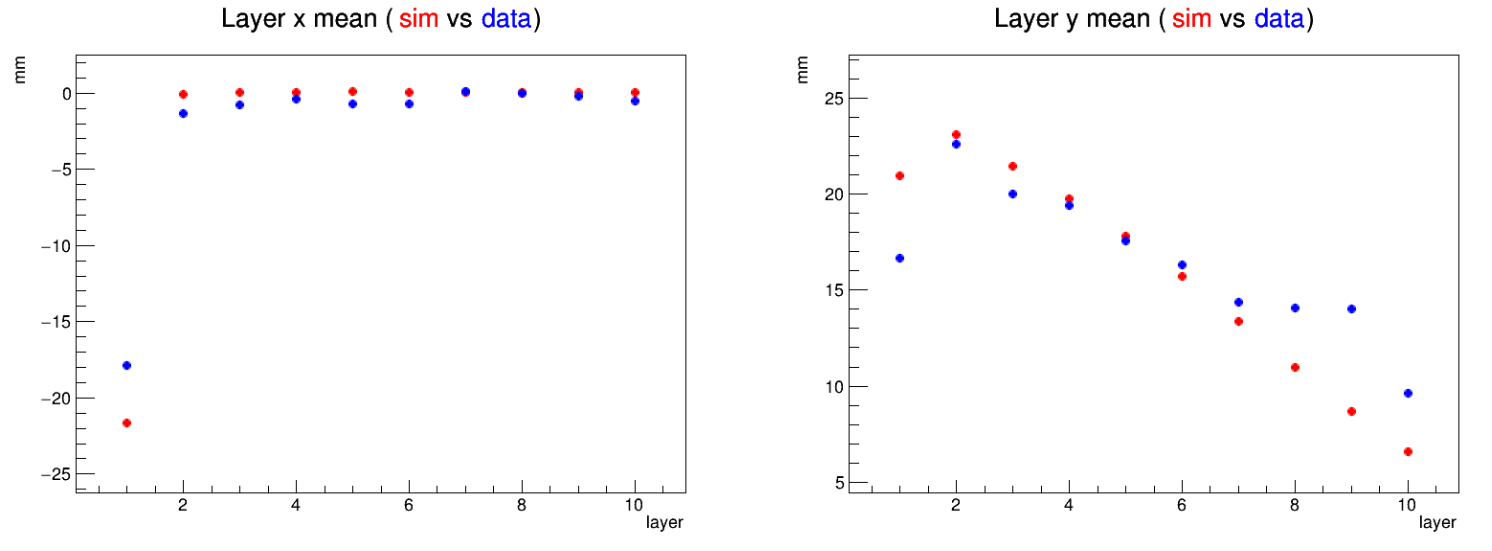 11
Single Event Reconstruction
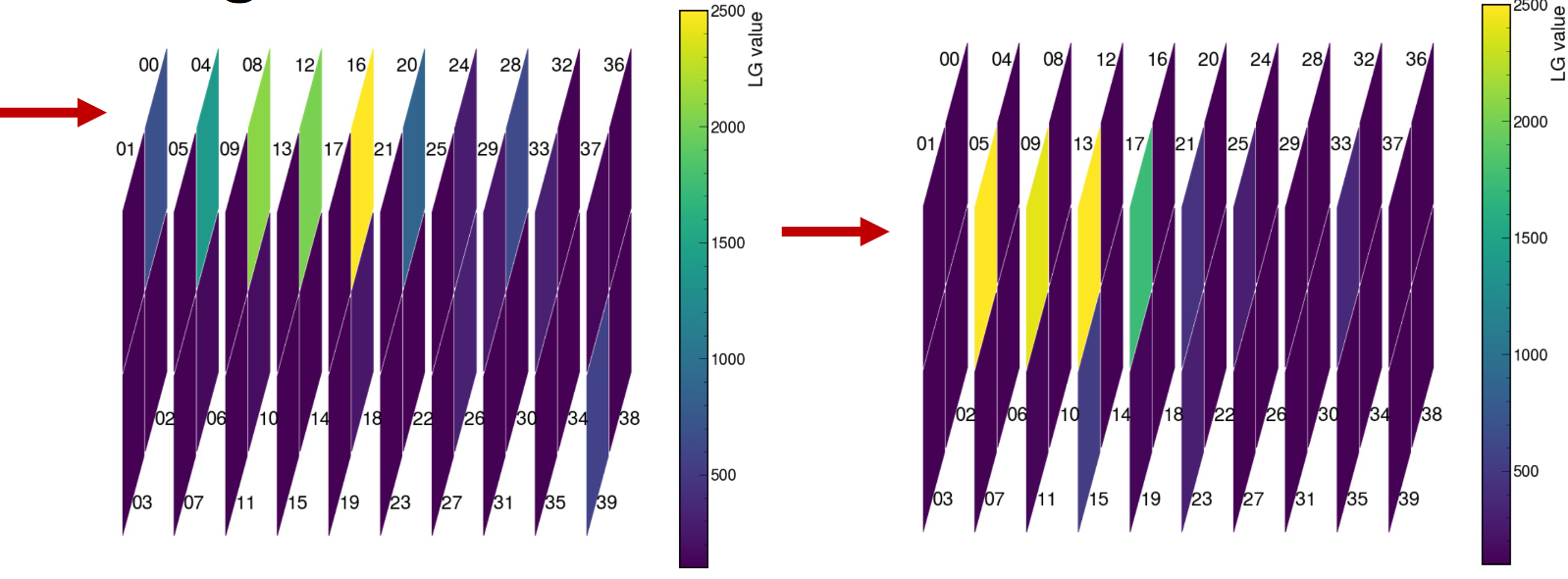 12
We’re Not Done!
Upgrades for next beam test
10 layers    →   16 layers

4 cell square tiles →  7 cell Hexagonal tiles

Recycled scintillating tiles → Fermilab tiles
 
UV Light SiPM calibration
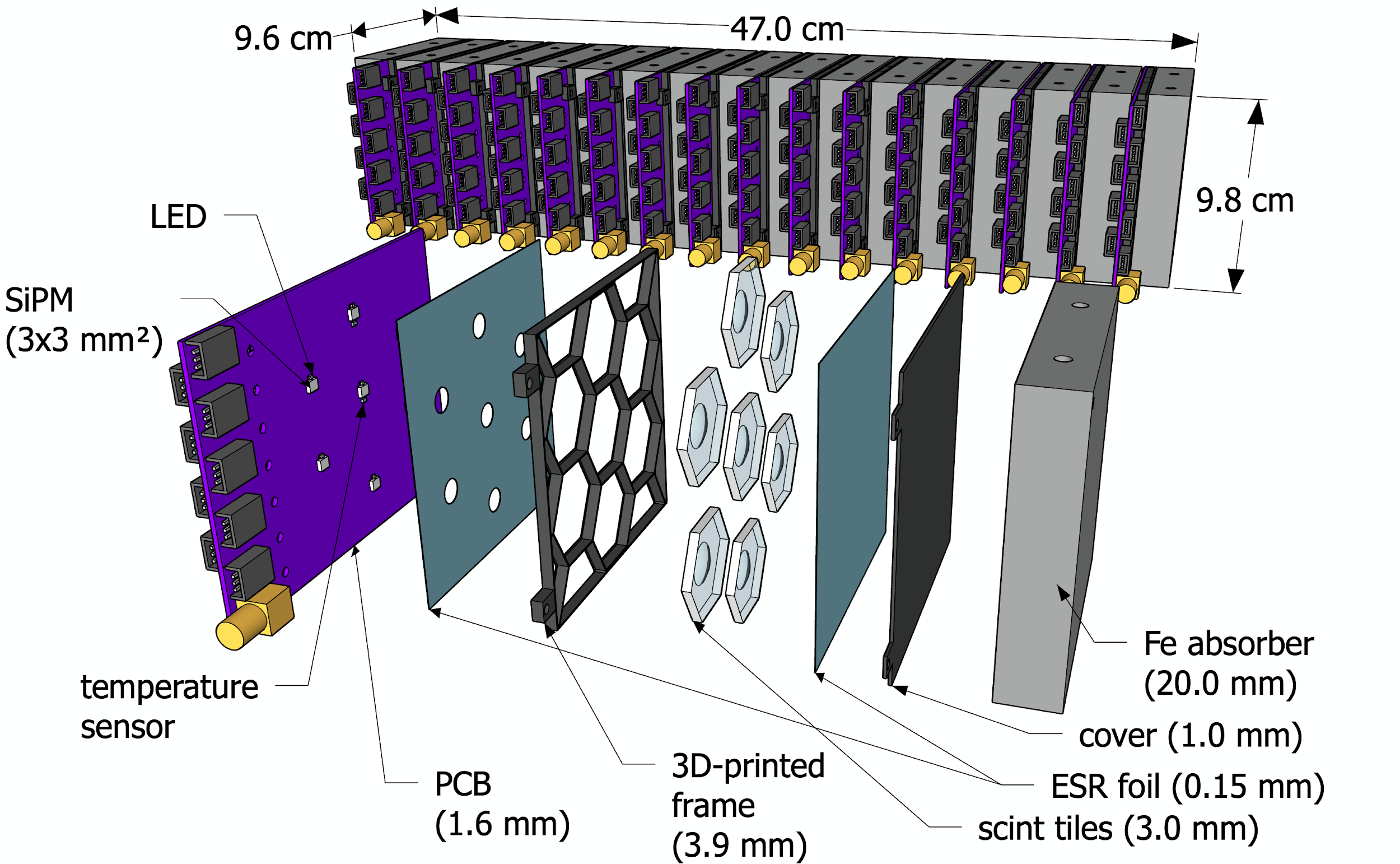 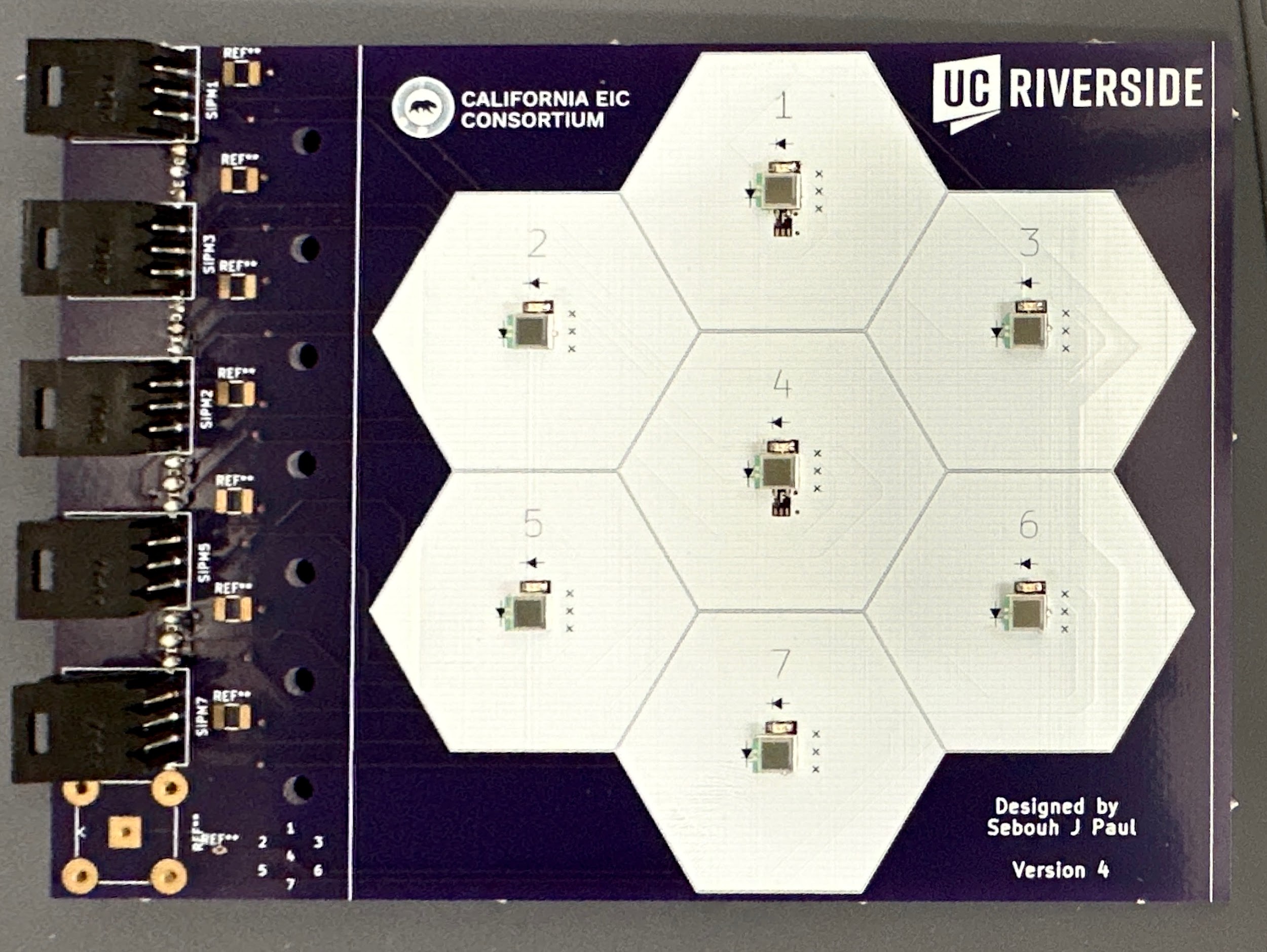 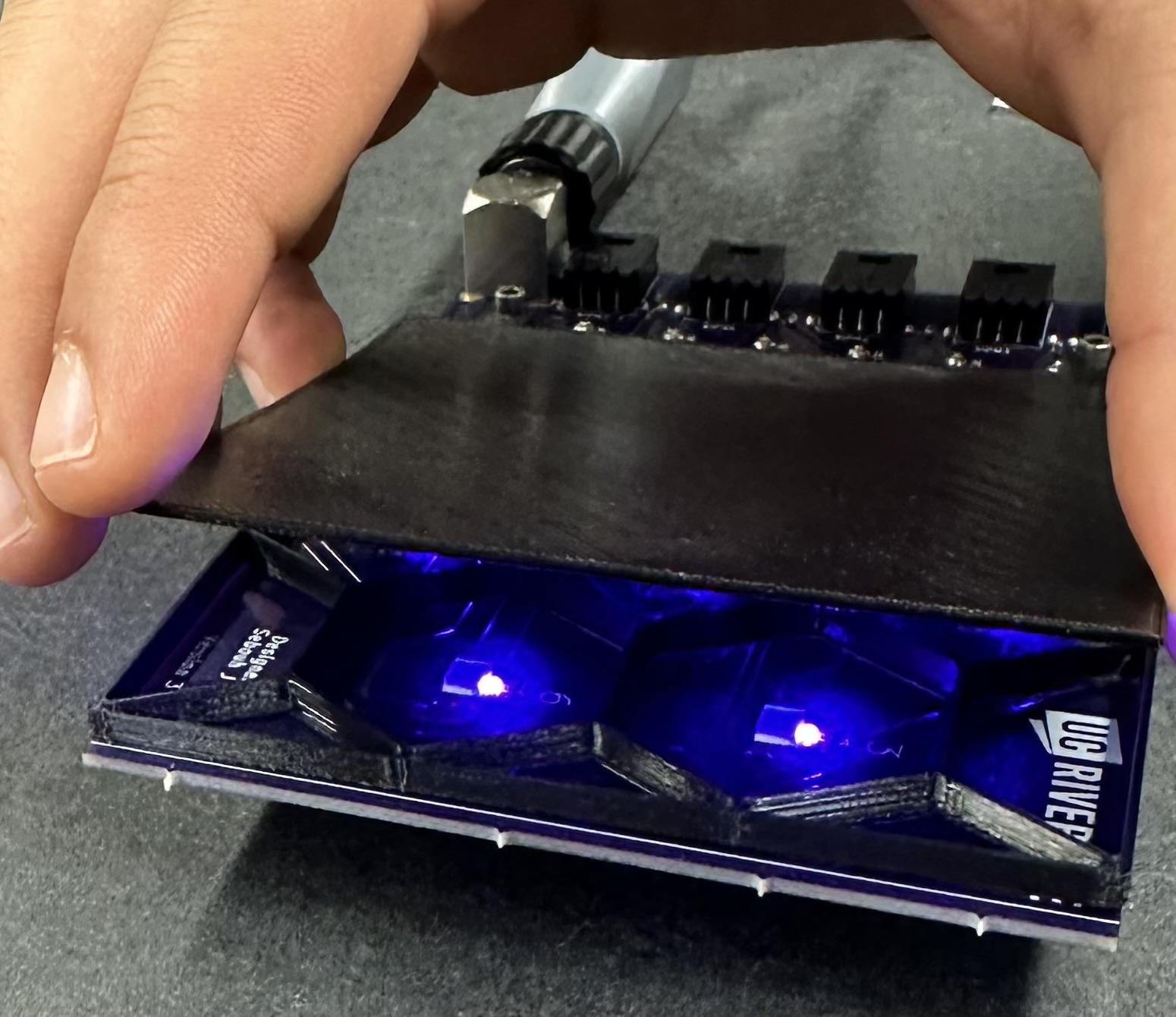 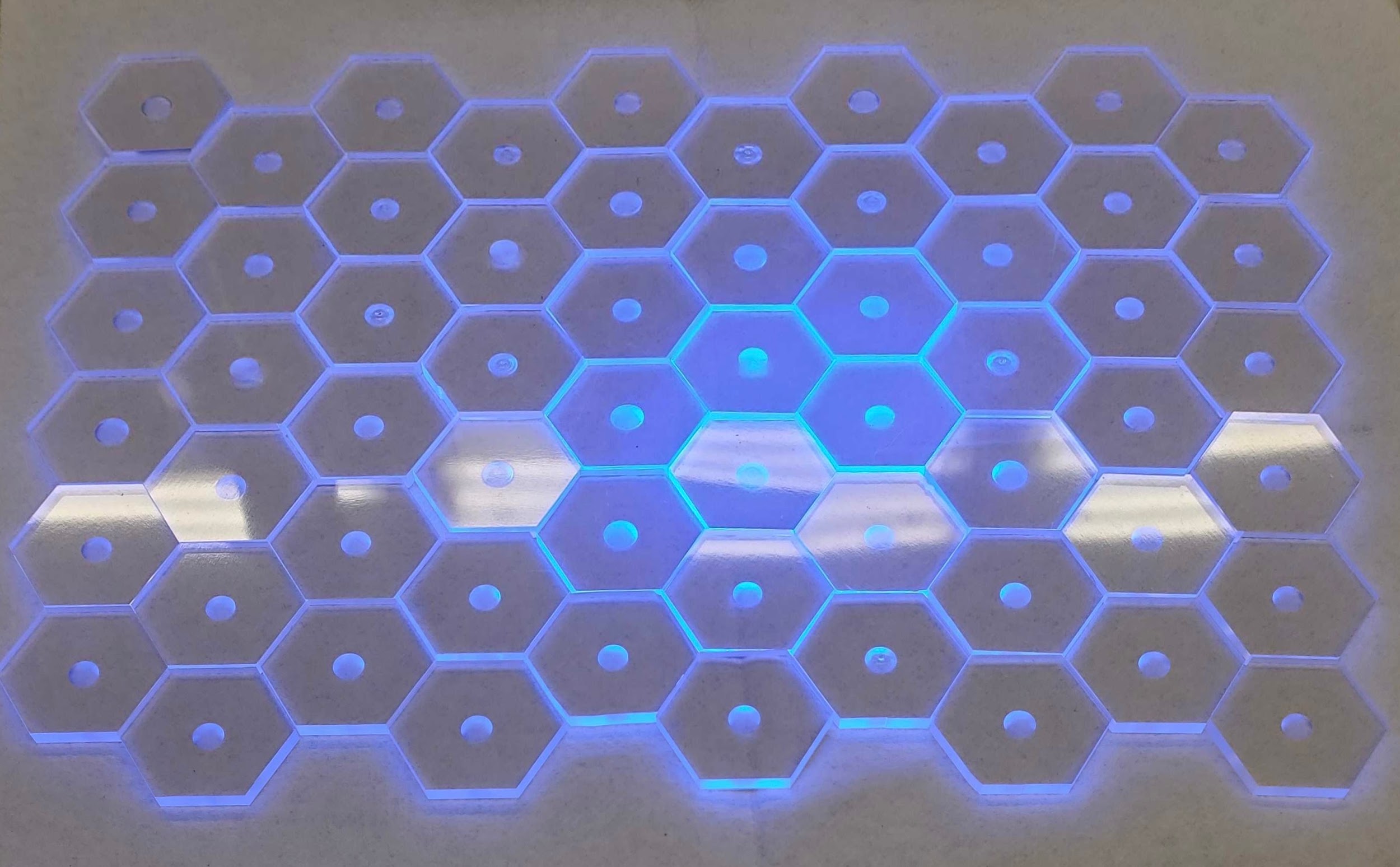 13
Addition of the Hodoscope
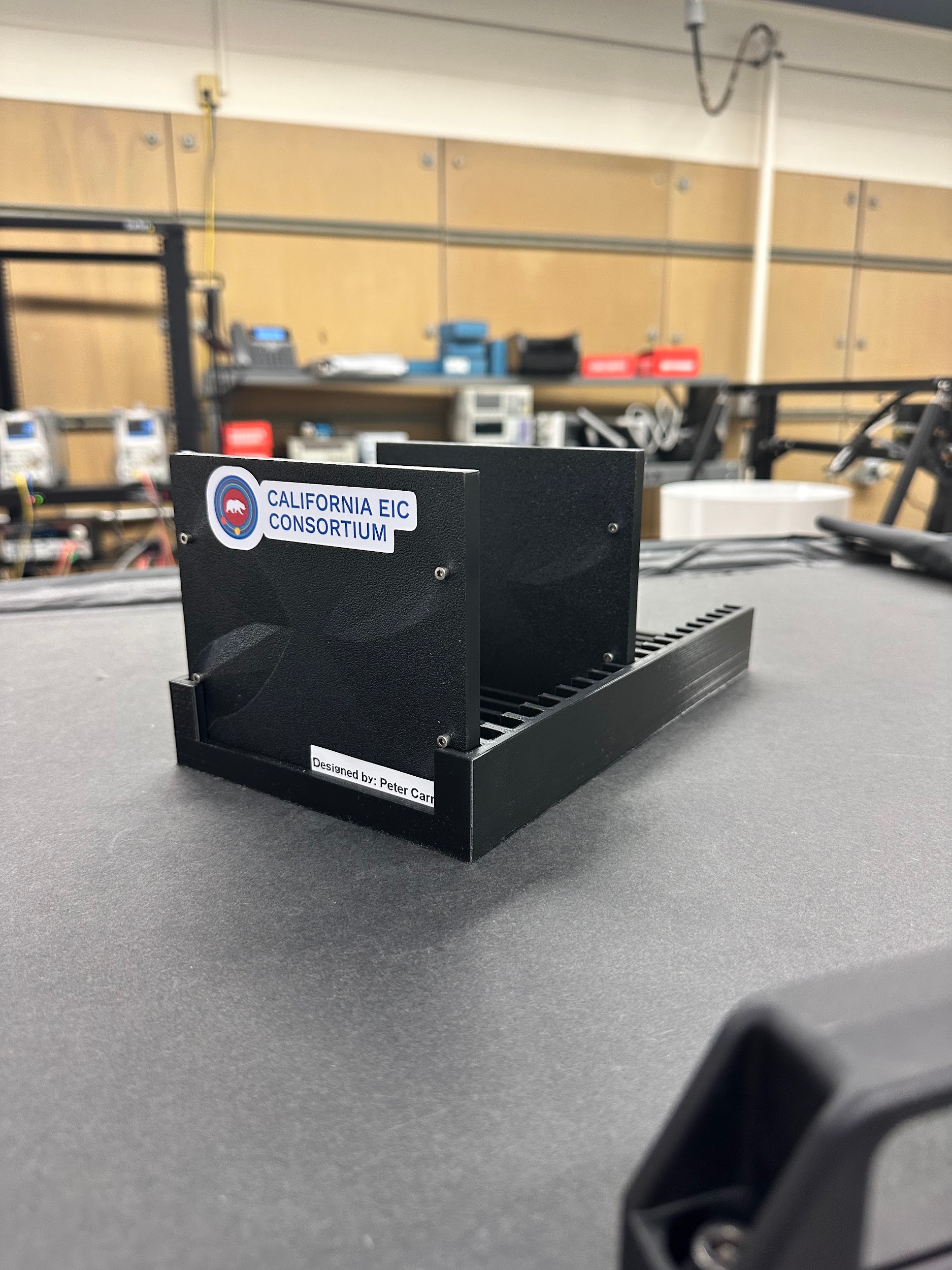 Tracking system implemented before prototype → Hodoscope

Localizes beam / determines trajectory before it enters calorimeter
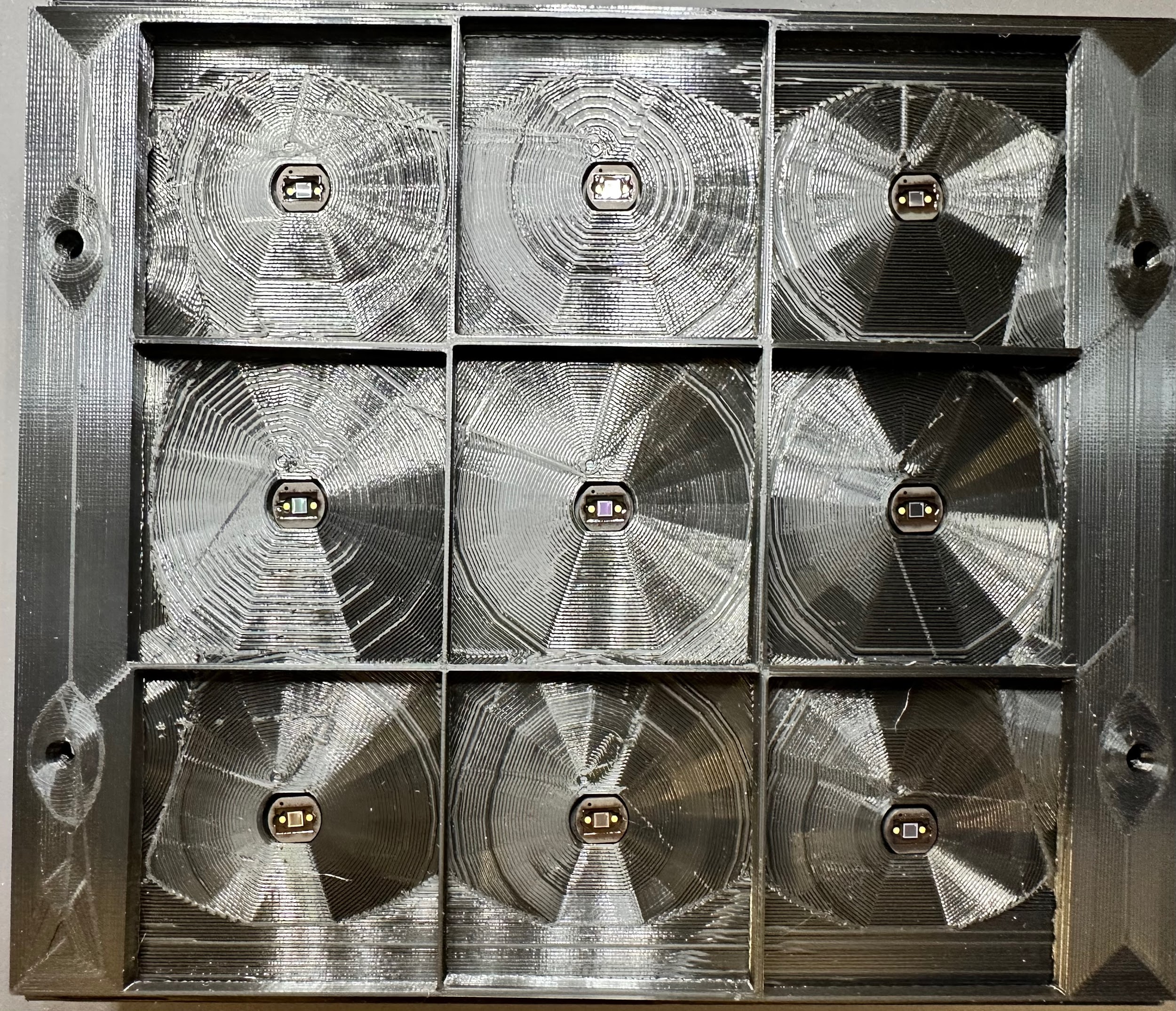 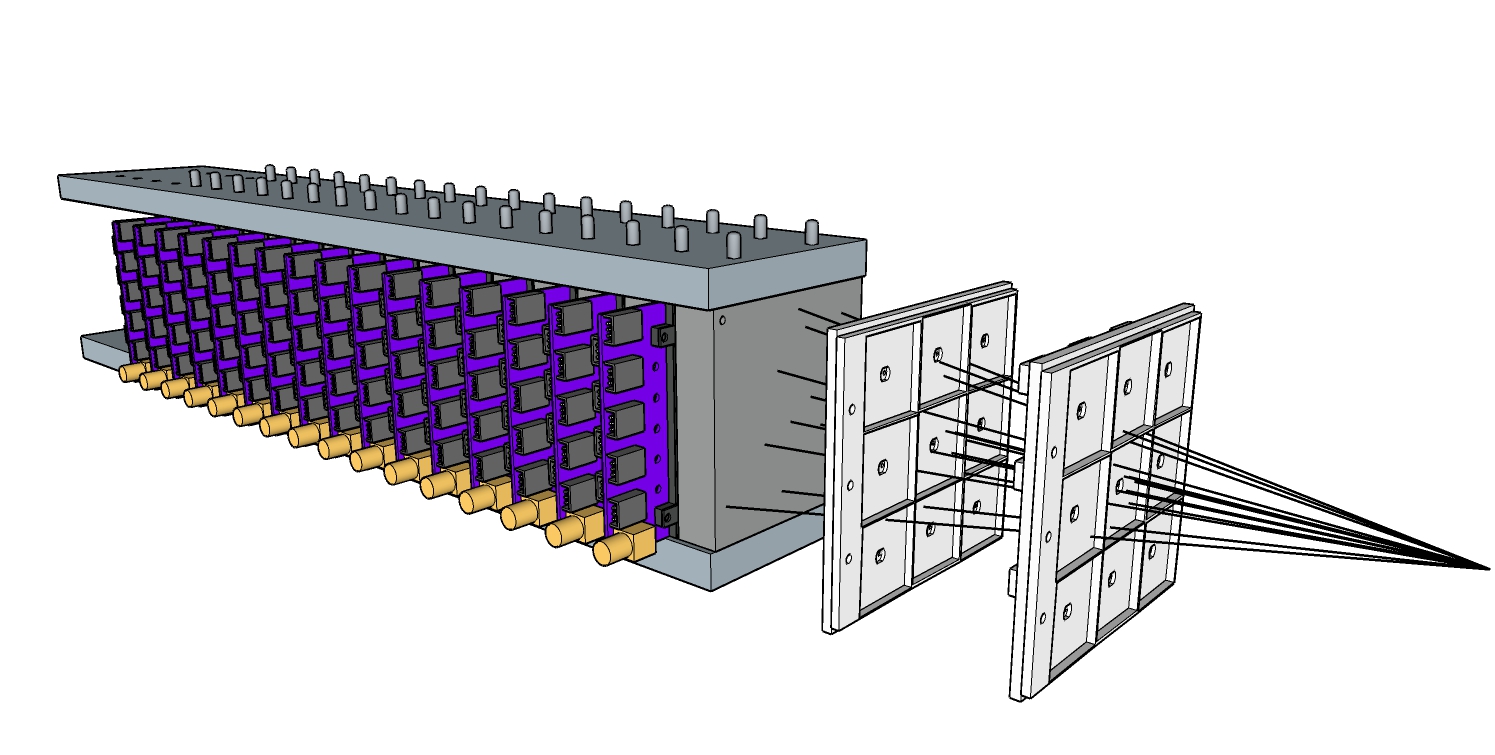 14
Where do we go from here?
Finish prototype construction
Test/Calibrate SiPM
Refine Scintillator polishing process
Finish Hodoscope
Add extra layer
Determine timing resolution
Determine testing site/conditions 
JLab or Fermilab early 2024
Implement Simulation
Simulate expected data using pre-known factors
Use simulation to optimize construction / train data analysis
15
Thank you / Dziękuję !
Sources
Studies of time resolution, light yield, and crosstalk using SiPM-on-tile calorimetry for the future Electron-Ion Collider. Miguel Arratia et. al. https://iopscience.iop.org/article/10.1088/1748-0221/18/05/P05045 
A high-granularity calorimeter insert based on SiPM-on-tile technology at the future Electron-Ion Collider. Miguel Arratia et. al. https://www.sciencedirect.com/science/article/abs/pii/S0168900222011585 
New paradigms for the CMS Phase-2 Upgrades https://cms.cern/news/new-paradigms-cms-phase-2-upgrades 
Detectors. Summer Student Lecture Programme 2023.Werner Riegler.
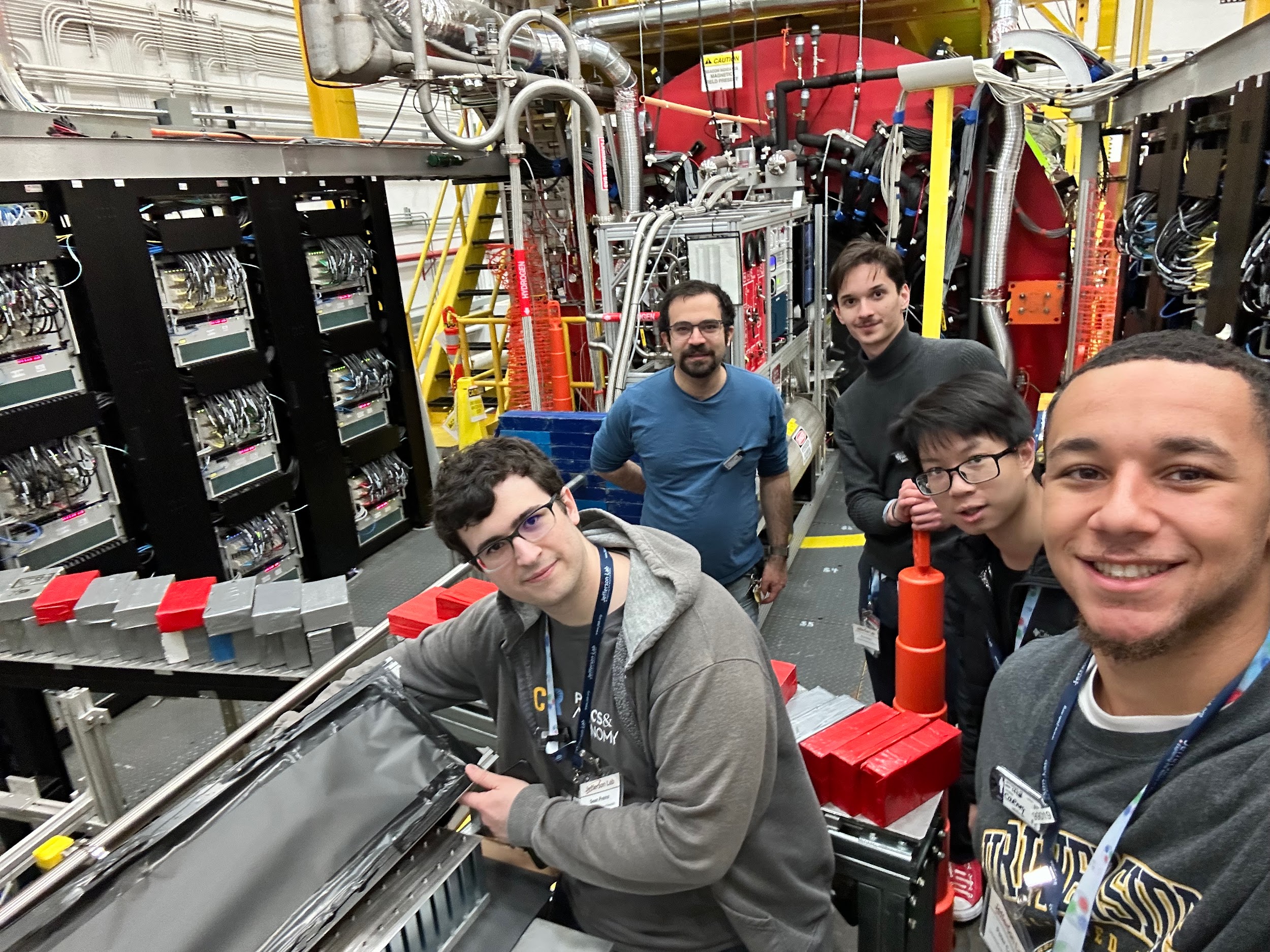 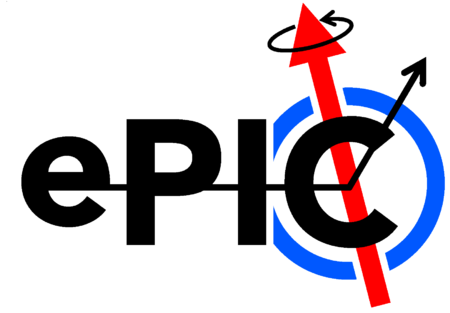 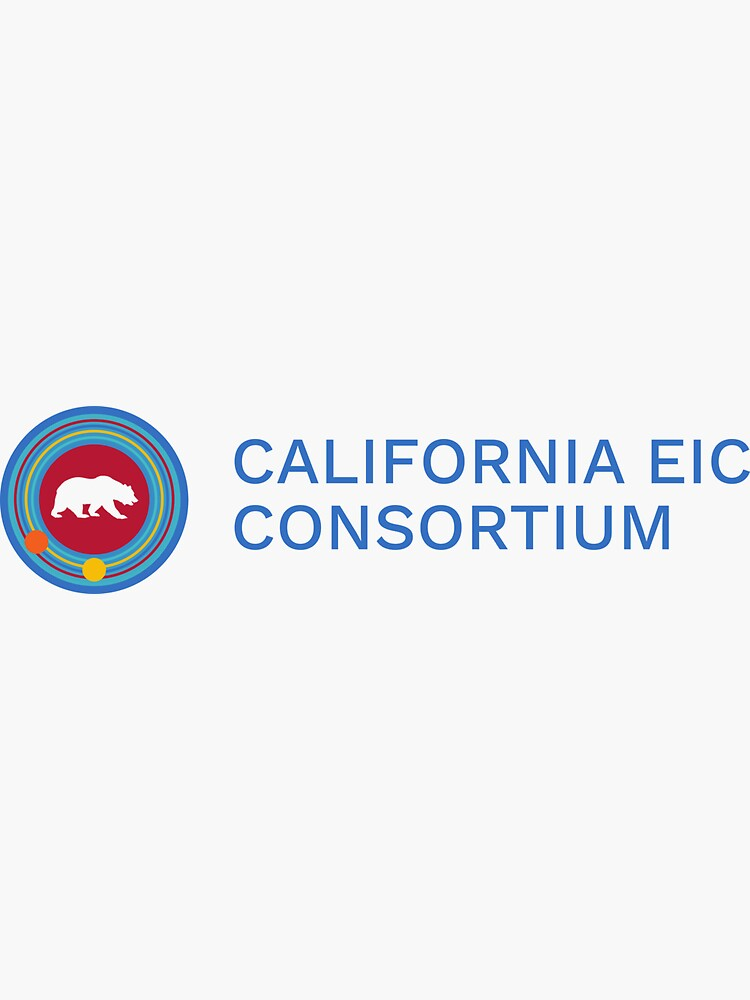 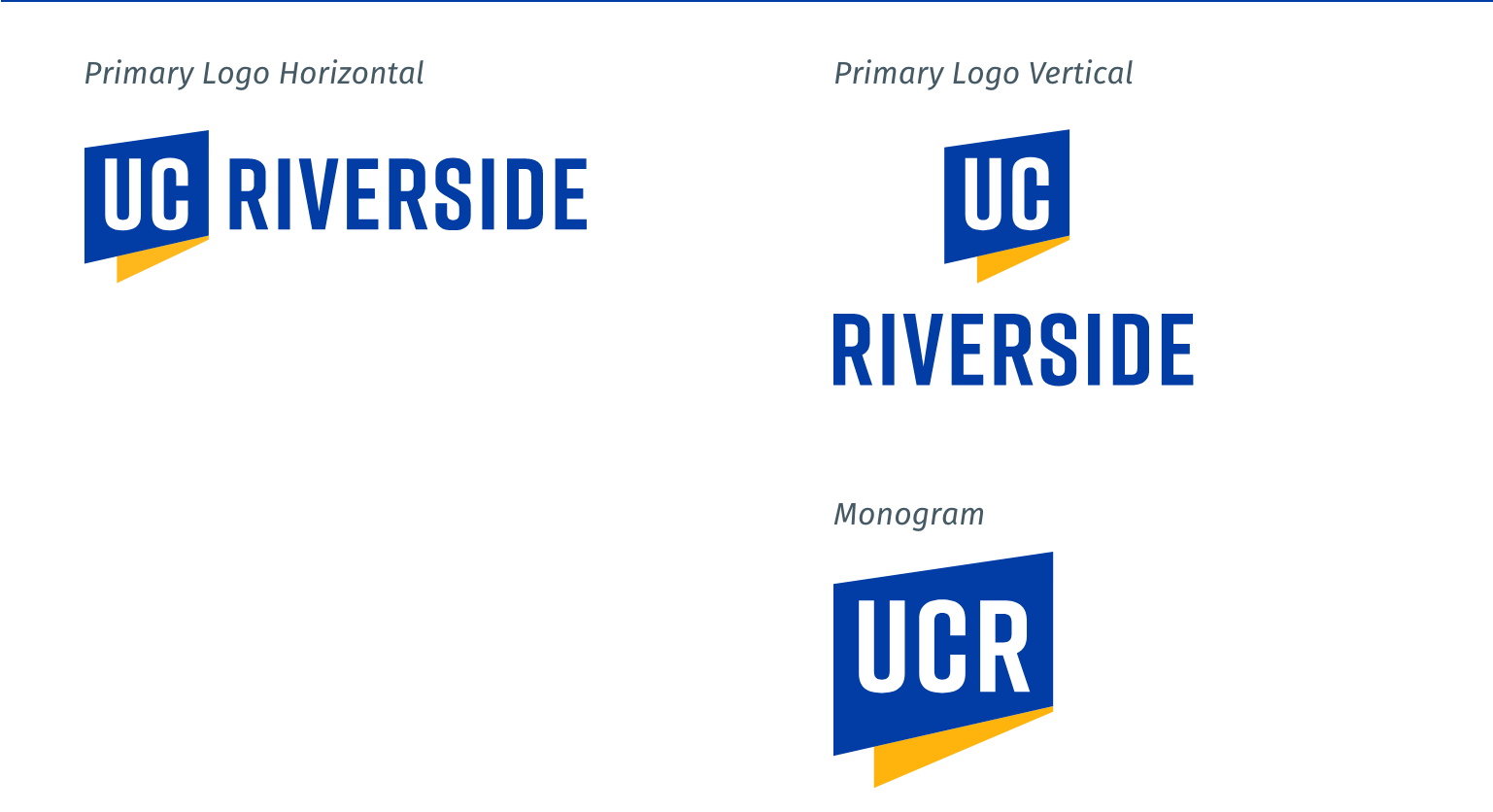 16